ENDOCRINE SYSTEM
SAMUEL NGIGI K.
KMTC
TWO MAIN CONTROL SYSTEMS
The Nervous System – Rapid control system
The Endocrine System – Slow control system
The Endocrine System
Introduction
The endocrine hormones are carried by the circulatory system to cells throughout the body, including the nervous system in some cases, where they bind with receptors and initiate many cell reactions. 
Some endocrine hormones affect many different types of cells of the body; for example, growth hormone (from the anterior pituitary gland) causes growth in most parts of the body, and thyroxine (from the thyroid gland) increases the rate of many chemical reactions in almost all the body’s cells.
Classification of Hormones
1. According to their chemical nature.
A. Proteins and polypeptides, including hormones secreted by the anterior and posterior pituitary gland, the pancreas (insulin and glucagon), the parathyroid gland (parathyroid hormone), and many others.
B. Steroids secreted by the adrenal cortex (cortisol and aldosterone), the ovaries (estrogen and progesterone), the testes (testosterone), and the placenta (estrogen and progesterone).
C. Derivatives of the amino acid tyrosine, secreted by the thyroid (thyroxine and triiodothyronine) and the adrenal medullae (epinephrine and norepinephrine).
2. According to their origin
Hypophysiotropic hormones  1. Releasing H.
GHRH
Thyrotropin (TSH) RH (TRH)
Corticotropin RH
Gonadotropin RH
Hypothalamus
2. Inhibiting H.
Somatostatin (SS)
Prolactin inhibiting H.
HORMONE SECRETION, TRANSPORT,AND CLEARANCE FROM THE BLOOD
Hormone Secretion After a Stimulus and Duration of Action of Different Hormones. 
Some hormones, such as norepinephrine and epinephrine, are secreted within seconds after the gland is stimulated and may develop full action within another few seconds to minutes; the actions of other hormones, such as thyroxine or growth hormone, may require months for full effect. 
Thus, each of the different hormones has its own characteristic onset and duration of action—each tailored to perform its specific control function.
HORMONE SECRETION, TRANSPORT,AND CLEARANCE FROM THE BLOOD
Concentrations of Hormones in the Circulating Blood and Hormonal Secretion Rates. 
The concentrations of hormones required to control most metabolic and endocrine functions are incredibly small. 
Their concentrations in the blood range from as little as 1 picogram (which is one millionth of one millionth of a gram) in each milliliter of blood up to at most a few micrograms (a few millionths of a gram) per milliliter of blood.
Similarly, the rates of secretion of the various hormones are extremely small, usually measured in micrograms or milligrams per day.
TRANSPORT OF HORMONESIN THE BLOOD
Water-soluble hormones (peptides and catecholamines) are dissolved in the plasma and transported from their sites of synthesis to target tissues, where they diffuse out of the capillaries, into the interstitial fluid, and ultimately to target cells.
TRANSPORT OF HORMONESIN THE BLOOD
Steroid and thyroid hormones, in contrast, circulate in the blood while being mainly bound to plasma proteins.
Usually less than 10 percent of steroid or thyroid hormones in the plasma exist free in solution. 
For example, more than 99 percent of the thyroxine in the blood is bound to plasma proteins. 
However, protein-bound hormones cannot easily diffuse across the capillaries and gain access to their target cells and are therefore biologically inactive until they dissociate from plasma proteins.
MECHANISMS OF ACTIONOF HORMONES
HORMONE RECEPTORS AND THEIR ACTIVATION
The first step of a hormone’s action is to bind to specific receptors at the target cell. 
Cells that lack receptors for the hormones do not respond. 
Receptors for some hormones are located on the target cell membrane, whereas other hormone receptors are located in the cytoplasm or the nucleus.
MECHANISMS OF ACTIONOF HORMONES CNT’D…
The locations for the different types of hormone receptors are generally the following:
1. In or on the surface of the cell membrane. The membrane receptors are specific mostly for the protein, peptide, and catecholamine hormones.
2. In the cell cytoplasm. The primary receptors for the different steroid hormones are found mainly in the cytoplasm.
3. In the cell nucleus. The receptors for the thyroid hormones are found in the nucleus and are believed to be located in direct association
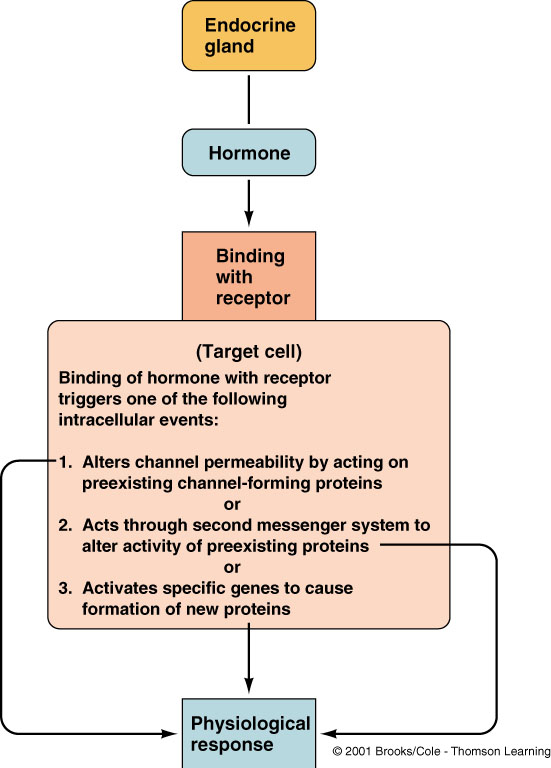 The Number and Sensitivity of Hormone ReceptorsAre Regulated
The number of receptors in a target cell usually does not remain constant from day to day or even from minute to minute. 
Receptor proteins are often inactivated or destroyed during the course of their function, and at other times they are reactivated or new ones are manufactured by the cell. 
For instance, increased hormone concentration and increased binding with its target cell receptors sometimes cause the number of active receptors to decrease. 
This down-regulation of the receptors can occur as a result of 
(1) inactivation of some of the receptor molecules; 
(2) inactivation of some of the intracellular protein signaling molecules; 
(3) temporary sequestration of the receptor to the inside of the cell, away from the site of action of hormones that interact with cell membrane receptors;
The Number and Sensitivity of Hormone ReceptorsAre Regulated
(4) destruction of the receptors by lysosomes after they are internalized; or 
(5) decreased production of the receptors. 
In each case, receptor downregulation decreases the target tissue’s responsiveness to the hormone.
Some hormones cause up-regulation of receptors and intracellular signaling proteins; that is, the stimulating hormone induces greater than normal formation of receptor or intracellular signaling molecules by the target cell or greater availability of the receptor for interaction with the hormone. 
When up-regulation occurs, the target tissue becomes progressively more sensitive to the stimulating effects of the hormone.
INTRACELLULAR SIGNALING AFTERHORMONE RECEPTOR ACTIVATION
Almost without exception, a hormone affects its target tissues by first forming a hormone-receptor complex.
Formation of this complex alters the function of the receptor, and the activated receptor initiates the hormonal effects. 
To explain this process, let us give a few examples of the different types of interactions.
Ion Channel–Linked Receptors
Virtually all the neurotransmitter substances, such as acetylcholine and norepinephrine, combine with receptors in the postsynaptic membrane. 
This combination almost always causes a change in the structure of the receptor, usually opening or closing a channel for one or more ions. 
Some of these ion channel–linked receptors open (or close) channels for sodium ions, others for potassium ions, others for calcium ions, and so forth. 
The altered movement of these ions through the channels causes the subsequent effects on the postsynaptic cells. 
Although a few hormones may exert some of their actions through activation of ion channel receptors, most hormones that open or close ions channels do this indirectly by coupling with G protein–linked or enzyme-linked receptors, as discussed next.
G Protein–Linked Hormone Receptors
Many hormones activate receptors that indirectly regulate the activity of target proteins (e.g., enzymes or ion channels) by coupling with groups of cell membrane proteins called heterotrimeric guanosine triphosphate (GTP)-binding proteins (G proteins) (Figure 75-4).
 Of more than 1000 known G protein–coupled receptors, all have seven transmembrane segments that loop in and out of the cell membrane. 
Some parts of the receptor that protrude into the cell cytoplasm (especially the cytoplasmic tail of the receptor) are coupled to G proteins that include three (i.e., trimeric) parts—the α, β, and γ subunits. 
When the ligand (hormone) binds to the extracellular part of the receptor, a conformational change occurs in the receptor that activates the G proteins and induces intracellular signals that either: 
open or close cell membrane ion channels, 
(2) change the activity of an enzyme in the cytoplasm of the cell, or
(3) activate gene transcription.
G Protein–Linked Hormone Receptors
The trimeric G proteins are named for their ability to bind guanosine nucleotides. In their inactive state, the α, β, and γ subunits of G proteins form a complex that binds guanosine diphosphate (GDP) on the α subunit. 
When the receptor is activated, it undergoes a conformational change that causes the GDP-bound trimeric G protein to associate with the cytoplasmic part of the receptor and to exchange GDP for GTP. 
Displacement of GDP by GTP causes the α subunit to dissociate from the trimeric complex and to associate with other intracellular signaling proteins; these proteins, in turn, alter the activity of ion channels or intracellular enzymes such as adenylyl cyclase or phospholipase C, which alter cell function.
The signaling event is terminated when the hormone is removed and the α subunit inactivates itself by converting its bound GTP to GDP; then the α subunit once again combines with the β and γ subunits to form an inactive, membrane-bound trimeric G protein.
Enzyme-Linked Hormone Receptors
Some receptors, when activated, function directly as enzymes or are closely associated with enzymes that they activate. 
These enzyme-linked receptors are proteins that pass through the membrane only once, in contrast to the seventransmembrane G protein–coupled receptors. 
Enzyme linked receptors have their hormone-binding site on the outside of the cell membrane and their catalytic or enzyme-binding site on the inside. 
When the hormone binds to the extracellular part of the receptor, an enzyme immediately inside the cell membrane is activated (or occasionally inactivated).
Table 75-2 lists a few of the many peptide growthfactors, cytokines, and hormones that use the enzyme linked receptor tyrosine kinases for cell signaling.
Enzyme-Linked Hormone Receptors
One example that is widely used in hormonal control of cell function, is for the hormone to bind with a special transmembrane receptor, which then becomes the activated enzyme adenylyl cyclase at the end that protrudes to the interior of the cell. 
This cyclase catalyzes the formation of cAMP, which has a multitude of effects inside the cell to control cell activity. 
cAMP is called a second messenger because it is not the hormone itself that directly institutes the intracellular changes; instead, the cAMP serves as a second messenger to cause these effects.
For a few peptide hormones, such as atrial natriuretic peptide, cyclic guanosine monophosphate, which is only slightly different from cAMP, serves in a similar manner as a second messenger.
Intracellular Hormone Receptors and Activation of Genes
Several hormones, including adrenal and gonadal steroid hormones, thyroid hormones, retinoid hormones, and vitamin D, bind with protein receptors inside the cell rather than in the cell membrane. 
Because these hormones are lipid soluble, they readily cross the cell membrane and interact with receptors in the cytoplasm or nucleus. 
The activated hormone-receptor complex then binds with a specific regulatory (promoter) sequence of the DNA called the hormone response element, and in this manner either activates or represses transcription of specific genes and formation of messenger RNA (mRNA; Figure 75-6).
SECOND MESSENGER MECHANISMS FOR MEDIATING INTRACELLULAR HORMONAL FUNCTIONS
We noted earlier that one of the means by which hormones exert intracellular actions is to stimulate formation of the second messenger cAMP inside the cell membrane.
The cAMP then causes subsequent intracellular effects of the hormone. 
Thus, the only direct effect that the hormone has on the cell is to activate a single type of membrane receptor. 
The second messenger does the rest. 
cAMP is not the only second messenger used by the different hormones. 
Two other especially important ones are 
calcium ions and associated calmodulin and 
(2) products of membrane phospholipid breakdown.
Adenylyl Cyclase–cAMP SecondMessenger System
Table 75-3 shows a few of the many hormones that use the adenylyl cyclase–cAMP mechanism to stimulate their target tissues.
Binding of the hormones with the receptor allows coupling of the receptor to a G protein. 
If the G protein stimulates the adenylyl cyclase–cAMP system, it is called a Gs protein, denoting a stimulatory G protein. 
Stimulation of adenylyl cyclase, a membrane-bound enzyme, by the Gs protein then catalyzes the conversion of a small amount of cytoplasmic adenosine triphosphate into cAMP inside the cell. 
This then activates cAMP-dependent protein kinase, which phosphorylates specific cell proteins, triggering biochemical reactions that ultimately lead to the cell’s response to the hormone.
Once cAMP is formed inside the cell, it usually activates a cascade of enzymes.
Cell Membrane Phospholipid SecondMessenger System
Some hormones activate transmembrane receptors that activate the enzyme phospholipase C attached to the inside projections of the receptors (Table 75-4). 
This enzyme catalyzes the breakdown of some phospholipids in the cell membrane, especially phosphatidylinositol biphosphate (PIP2), into two different second messenger products: inositol triphosphate (IP3) and diacylglycerol (DAG). 
The IP3 mobilizes calcium ions from mitochondria and the endoplasmic reticulum, and the calcium ions then have their own second messenger effects, such as smooth muscle contraction and changes in cell secretion.
DAG, the other lipid second messenger, activates the enzyme protein kinase C, which then phosphorylates a large number of proteins, leading to the cell’s response.
Calcium-Calmodulin SecondMessenger System
Another second messenger system operates in response to the entry of calcium into the cells. 
Calcium entry may be initiated by (1) changes in membrane potential that open calcium channels or (2) a hormone interacting with membrane receptors that open calcium channels.
Upon entering a cell, calcium ions bind with the protein calmodulin. 
This protein has four calcium sites, and when three or four of these sites have become bound with calcium, the calmodulin changes its shape and initiates multiple effects inside the cell, including activation or inhibition of protein kinases. 
Activation of calmodulin-dependent protein kinases causes, via phosphorylation, activation or inhibition of proteins involved in the cell’s response to the hormone. 
For example, one specific function of calmodulin is to activate myosin light chain kinase, which acts directly on the myosin of smooth muscle to cause smooth muscle contraction.
HORMONES THAT ACT MAINLY ONTHE GENETIC MACHINERY OF THE CELL
Steroid Hormones Increase Protein Synthesis
Another means by which hormones act, especially steroid hormones, is to cause synthesis of proteins in the target cells. 
These proteins then function as enzymes, transport proteins, or structural proteins, which in turn provide other functions of the cells.
Steroid Hormones Increase Protein Synthesis
The sequence of events in steroid function is essentially the following:
The steroid hormone diffuses across the cell membrane and enters the cytoplasm of the cell, where it binds with a specific receptor protein.
2. The combined receptor protein–hormone then diffuses into or is transported into the nucleus.
3. The combination binds at specific points on the DNA strands in the chromosomes, which activates the transcription process of specific genes to form mRNA.
4. The mRNA diffuses into the cytoplasm, where it promotes the translation process at the ribosomes to form new proteins.
Thyroid Hormones Increase GeneTranscription in the Cell Nucleus
The thyroid hormones thyroxine and triiodothyronine cause increased transcription by specific genes in the nucleus. 
To accomplish this increased transcription, these hormones first bind directly with receptor proteins in the nucleus, these receptors are activated transcription factors located within the chromosomal complex, and they control the function of the gene promoters.
Thyroid Hormones Increase GeneTranscription in the Cell Nucleus
The following two features of thyroid hormone function in the nucleus are important:
1. They activate the genetic mechanisms for the formation of many types of intracellular proteins— probably 100 or more. Many of these intracellular proteins are enzymes that promote enhanced intracellular metabolic activity in virtually all cells of the body.
2. Once bound to the intranuclear receptors, the thyroid hormones can continue to express their control functions for days or even weeks.
Thank You
To Be Continued